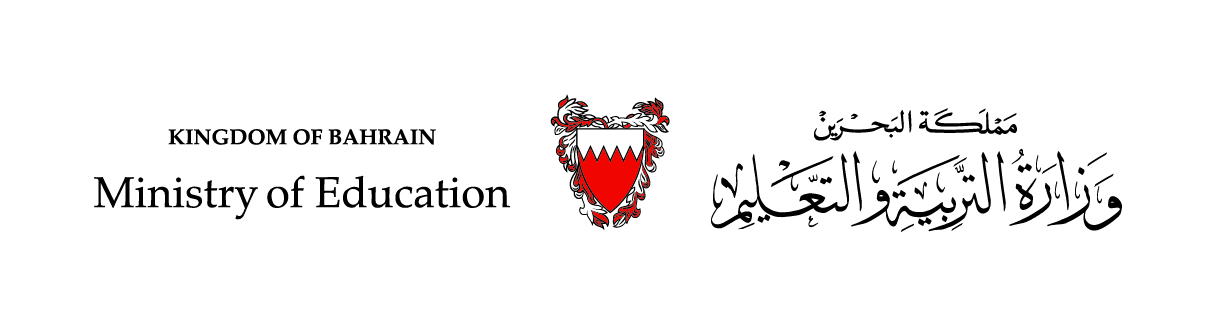 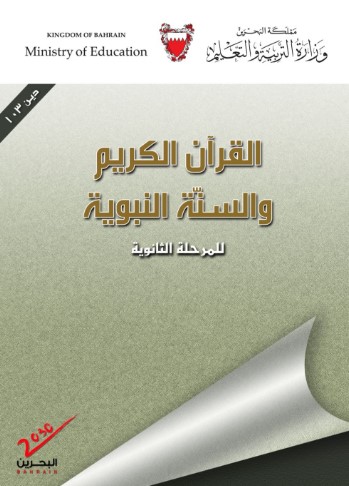 الكتب الستّة
القرآن الكريم والسنّة النبويّة
دين 103
وزارة التربية والتعليم –الفصل الدراسي الثاني 2020-2021م
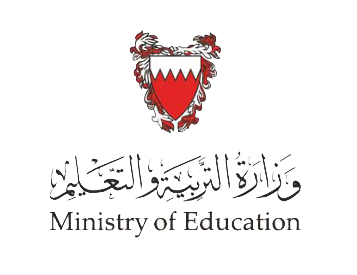 الكتب السّتّة / ( دين 103)
الأهداف التّعلُّميِّة
عزيزي المتعلم مع نهاية هذا الدّرس ستكون قادرًا على أن:
وزارة التربية والتعليم –الفصل الدراسي الثاني 2020-2021م
الكتب السّتّة / ( دين 103)
تمهيـــد
عزيزي المتعلم (ة)
القرآن الكريم والسّنّة النّبويّة هما مصدرا التّشريع في الإسلام، وكما دُوّن القرآن الكريم دُوِّنت أحاديث الرسول  حتى لا توجد اليوم رواية لا يُعتمد عليها غير مُدوّنة.  وكتب الحديث المدوّنة كثيرة، وهي على درجات، من أشهرها وأوثقها: 
1. صحيح البخاري.                                  2. صحيح مسلم.
3. سنن أبي داود.                                      4. سنن الترمذي.
5. سنن النسائي.                                       6. سنن ابن ماجه.
وفي هذا الدرس سنقتصر على كتابين منها، هما صحيح البخاري وصحيح مسلم.
وزارة التربية والتعليم –الفصل الدراسي الثاني 2020-2021م
الكتب السّتّة / ( دين 103)
1- الإمام البخاري وكتابه الجامع الصّحيح
نسبه ومولده:
هو: محمد بن إسماعيل بن إبراهيم بن المغيرة البخاري.
ولد في مدينة بُخَارَى يوم الجمعة 13 شوال سنة (194) ه، وتوفي رحمه الله سنة (256) هـ.
- نسبة إلى مدينة (بخارى) وهي من الإقليم المعروف بتركستان الغربية، بالاتحاد السوفيتي سابقا.
كان والده إسماعيل عالمًا تقيًا ورعًا، رُوي عنه أنه قال عند وفاته: (لا أعلم في مالي درهمًا من حرام ولا من شبهة).فالبخاري رحمه الله من بيت علم، ودين، وورع، وقد ورث هذه الصفات الكريمة عن أبيه.
وزارة التربية والتعليم –الفصل الدراسي الثاني 2020-2021م
الكتب السّتّة / ( دين 103)
من خلال تعلّمي السّابق للإمام البخاري أُتمِّمُ الآتي:
نشاط(1)
الإجابة
اسمه ونسبه
هو: محمد بن إسماعيل بن إبراهيم بن المغيرة البخاري، وينسب إلى مدينة (بُخارى) وهي من الإقليم المعروف بتركستان الغربية، بالاتحاد السوفيتي سابقا.
ولادته ووفاته
ولد في مدينة بخارى يوم الجمعة 13 شوال سنة (194) ه، وتوفي رحمه الله سنة (256) هـ.
كان والده إسماعيل عالمًا تقيًا ورعًا، رُوي عنه أنه قال عند وفاته: ( لا أعلم في مالي درهمًا من حرام ولا من شبهة).فالبخاري رحمه الله من بيت علم، ودين، وورع، وقد ورث هذه الصفات الكريمة عن أبيه.
أثر تربية والده عليه
وزارة التربية والتعليم –الفصل الدراسي الثاني 2020-2021م
الكتب السّتّة / ( دين 103)
الإمام البخاري وكتابه الجامع الصّحيح
نشأته العلميّة:
مات أبوه وهو صغير، فكفلته أمّه وأحسنت تربيته، وقد كان له من مال أبيه الذي تركه له ما أعانها على تربيته تربية كريمة صالحة.
ظهر نبوغه من صغره وهو في الكُتّاب، فرزقه الله تعالى قلبًا واعيا، وحافظة قوية، فحفظ القرآن، وبدأ في حفظ الحديث وهو لم يبلغ العاشرة من عمره.
التقى علماء بلده وعصره، فأخذ الحديث والعلم عنهم، ورحل إلى معظم الأقطار الإسلامية التي اشتهرت بالحديث، فزار: الحجاز، والشام، ومصر، والبصرة، والكوفة، وبغداد، وكان لا يسمع بعالم إلا رحل إليه، وسمع منه، رُوي عنه أنه قال: (كتبتُ عن ألف وثمانين محدثا).
لمّا بلغ السادسة عشرة من عمره المبارك خرج إلى بيت الله الحرام حاجا، وبعد أداء الفريضة آثر البقاء بمكة لطلب العلم؛ لأنها كانت من المراكز العلمية في الحجاز، وكان يذهب إلى المدينة بين الحين والحين، وفي الحرمين الشريفين ألف بعض كتبه، مثل كتاب (الجامع الصحيح) و (التاريخ الكبير) و (التاريخ الأوسط) و (التاريخ الصغير) وتواريخه الثلاثة تدل على قدرته الفائقة في معرفة أحوال رواة الحديث، فكان يقول: (قَلّ اسم في التاريخ إلا وله عندي قصة).
وزارة التربية والتعليم –الفصل الدراسي الثاني 2020-2021م
الكتب السّتّة / ( دين 103)
الإمام البخاري وكتابه الجامع الصّحيح
حُبّه للعلم واعتزازه به:
كان البخاري رحمه الله محبًا للعلم، دؤوبا في تحصيله نهارًا واستذكاره ليلًا، ومن شدة حرصه على العلم كان يستيقظ في الليلة الواحدة من نومه، فيوقد السراج ويكتب الفائدة التي تمرّ بخاطره، ثم يطفئ سراجه، ثم يفعل ذلك قريبًا من عشرين مرة.
كان شديد الاعتزاز بالعلم، يصونه عن الابتذال والسعي إلى بيوت السلاطين، فقد أرسل إليه أمير بُخارى أن يذهب إليه ليقرأ عليه وعلى أولاده كتاب (الجامع الصحيح في الحديث) فقال البخاري للرسول: قل للأمير: إني لا أُذل العلم، ولا أحمله إلى أبواب السلاطين، فإن كانت له حاجة فليحضرني  في مسجدي أو في داري، فإن لم يعجبه هذا، فليمنعني من المجلس ليكون لي عذر عند الله يوم القيامة، أني لا أكتم العلم.
وزارة التربية والتعليم –الفصل الدراسي الثاني 2020-2021م
الكتب السّتّة / ( دين 103)
الإمام البخاري وكتابه الجامع الصّحيح
قوّة حفظه:
كان البخاري في حفظه وذكائه وعلمه بأحوال رواة الحديث آية من آيات الله في الأرض، فكان يحفظ ثلاثمائة ألف حديث سندًا ومتنا، وممّا يدل على قوة حفظه أنّ علماء بغداد عقدوا له امتحانا قاسيًا فنجح فيه، فقد أحضروه مجلسهم، وأتوا بمائة حديث قلبوا متونها وأسانيدها، أي جعلوا متن هذا الحديث لإسناد ذاك الحديث، وإسناد هذا الحديث لمتن ذاك، ثم قرؤوها عليه، وكلما سمع حديثًا قال: لا أعرفه بهذا الإسناد، فلما فرغوا من قراءتها، قام وقرأها عليهم كما سمعها منهم، ثم قال: أما الحديث الأول فصحته كذا، والثاني صحته كذا . . .  إلى أن فرغ من الأحاديث كلها، يذكر الحديث المقلوب ثم يذكر صحته، فاعترف له علماء بغداد بقوة حفظه، وعلق أحدهم فقال: ليس العجب من إدراكه الصواب، ولكن العجب كل العجب سرده للأحاديث على الترتيب الذي سمعه مرة واحدة.
وزارة التربية والتعليم –الفصل الدراسي الثاني 2020-2021م
الإمام البخاري وكتابه الجامع الصّحيح
الكتب السّتّة / ( دين 103)
سبب تصنيف الجامع الصّحيح:
كان العلماء قبل البخاري يجمعون في مصنفاتهم بين الحديث الصحيح والضعيف، تاركين التمييز بينها إلى فطنة القارئ ومعرفته، فأراد البخاري أن يُفرد الحديث الصحيح وحده بالتصنيف لكي يوفر على المسلم عناء البحث عن صحته.
تحركت همته لذلك بعد أن سمع شيخه إسحاق بن راهويه يتمنى جمع الحديث الصحيح وحده، ويقول لتلامذته: (لو جمعتم كتابًا مختصرًا لصحيح أحاديث الرسول ) قال البخاري: فوقع ذلك في قلبي وعزمتُ عليه. من أجل هذه الأسباب وجد نفسه مدفوعًا للقيام بهذا العمل الجليل، فجمع صحيحه وانتقاه من ستمائة ألف حديث، فكان أصح كتاب بعد كتاب الله تعالى في الأرض، وقد أمضى في جمعه وتمحيصه ستة عشر عاما.
وزارة التربية والتعليم –الفصل الدراسي الثاني 2020-2021م
الكتب السّتّة / ( دين 103)
الإمام البخاري وكتابه الجامع الصّحيح
طريقة تصنيفه:
قسّم البخاري كتابه إلى كتب، والكتب إلى أبواب، وبوّبه على الترتيب الفقهي.
بدأه بأحاديث (بدء الوحي) لأنّه الأساس لكل الشرائع.
ثم ذكر أحاديث كتاب الإيمان، والعلم، والطهارة، والصلاة، والزكاة . . . وهكذا.
وختمه بكتاب التوحيد.
جملة ما فيه من الكتب (97) كتابا، وعدد أحاديثه (7275) حديثا.
ولم يخلُ كتابه من الفوائد الفقهية التي استنبطها من حديث رسول الله ،
يتجلى فقهه في عناوين كتابه، فكان رحمه الله حافظا محدثا، وفقيها مجتهدًا.
وزارة التربية والتعليم –الفصل الدراسي الثاني 2020-2021م
الكتب السّتّة / ( دين 103)
نشاط(2)
من خلال تعلّمي السّابق للإمام البخاري أُوضّح طريقة تصنيفه في كتابه الجامع الصّحيح:
الإجابة
1
قسّم البخاري كتابه إلى كتب، والكتب إلى أبواب، وبوّبه على الترتيب الفقهي.
2
بدأه بأحاديث (بدء الوحي) لأنه الأساس لكل الشرائع.
3
ثم ذكر أحاديث كتاب الإيمان، والعلم، والطهارة، والصلاة، والزكاة . . . وهكذا.
4
وختمه بكتاب التوحيد.
5
جملة ما فيه من الكتب (97) كتابا، وعدد أحاديثه (7275) حديثا.
ولم يخلُ كتابه من الفوائد الفقهية التي استنبطها من حديث رسول الله ،
6
يتجلى فقهه في عناوين كتابه، فكان رحمه الله حافظا محدثا، وفقيها مجتهدًا.
7
وزارة التربية والتعليم –الفصل الدراسي الثاني 2020-2021م
الكتب السّتّة / ( دين 103)
الإمام البخاري وكتابه الجامع الصّحيح
منهجه
 في رواية الحديث:
الإمام البخاري من المتشددين في الرواية، فلم يخرِّج في كتابه إلا ما صحّ عنده عن رسول الله  بالسند المتصل الذي توافر في رجاله (العدالة)، و(الضبط التام)، و(ثبوت اللقاء بين الراوي والمروي عنه)، ولم يكتفِ بإمكان المعاصرة بينهما، لذلك اتبع منهج علمي دقيق في التحري عن الرواة، والتوثق من صحة المرويات.
استلهم الجانب الروحي من نفسه، حيث يقول: (صنفتُ كتاب الجامع الصحيح في المسجد الحرام، وما أدخلتُ فيه حديثا إلا استخرتُ الله، وصليتُ ركعتين، وتبينتُ صحته)، من أجل هذا كان كتابه أصح كتاب في الحديث، وكل ما فيه مقطوع بصحته، لإجماع العلماء، وتلقي الأمة له بالقبول. 
ومن أهم الكتب التي تناولت صحيحه بالشرح والتحليل كتاب: (فتح الباري بشرح صحيح البخاري) للحافظ بن حجر العسقلاني.
وزارة التربية والتعليم –الفصل الدراسي الثاني 2020-2021م
الكتب السّتّة / ( دين 103)
2- الإمام مسلم وكتابه الجامع الصّحيح
نسبه ومولده:
هو: مسلم بن الحجاج بن مسلم القشيري، -نسبة إلى قشير، وهي قبيلة مشهورة من قبائل العرب- النيسابوري -نسبة إلى بلد بخراسان ولد بها فينسب إليها-.
صاحب كتاب ( الصحيح ) في الحديث.
كان عَلَمًا من أعلام الإسلام الذين خلَّد ذكرهم الزمان.
ولد سنة (206) هجرية بنيسابور، وتوفي رحمه الله في شهر رجب سنة (261) هجرية، ودفن بنيسابور.
وزارة التربية والتعليم –الفصل الدراسي الثاني 2020-2021م
من خلال تعلّمي السّابق للإمام مسلم أُتمِّمُ الآتي:
الكتب السّتّة / ( دين 103)
نشاط(3)
الإجابة
هو: مسلم بن الحجاج بن مسلم القشيري، -نسبة إلى قشير، وهي قبيلة مشهورة من قبائل العرب- النيسابوري -نسبة إلى بلد بخراسان ولد بها فينسب إليها-.
اسمه ونسبه
ولد سنة (206) ه بنيسابور، وتوفي رحمه الله في شهر رجب سنة (261) ه، ودفن بنيسابور.
ولادته ووفاته
- كانت حياته حافلة بجلائل الأعمال، فسمع الحديث وحفظه، وطلب العلم منذ الصغر.
- رحل في سبيل الحديث والرواية إلى الأقطار الإسلامية التي كانت تزخر بالمحدثين فالتقى بهم وسمع منهم.
- زار الحجاز، والعراق، والشام، ومصر وأخذ عن شيوخها.
- من مشايخه البخاري وغيره، وكان شديد الحب والتقدير للبخاري، وقد تتلمذ عليه، واقتدى به في تصنيف صحيحه.
ارتحاله في طلب العلم:
وزارة التربية والتعليم –الفصل الدراسي الثاني 2020-2021م
الكتب السّتّة / ( دين 103)
الإمام مسلم وكتابه الجامع الصّحيح
أخلاقه 
وسماحته في البحث:
كان الإمام مسلم رحمه الله من العلماء العاملين، وكان في أعلى درجات العفاف والصلاح والورع والتقوى، وقد شهد له العلماء بقوة الحفظ والضبط مع الثقة والأمانة.
لم يكن الإمام مسلم متعصبًا لرأيه كما هو شأن أهل التعنت والغرور، بل كان يتسم بسمة العلماء الحقيقيين الذين يبتغون الحق، يدلنا على ذلك أنه لما فرغ من تصنيف صحيحه عرضه على أئمة هذا العلم النبوي الشريف، يقول الإمام مسلم: (عرضتُ كتابي هذا على أبي زرعة الرازي فكل ما أشار أن له علة تركته، وكل ما قال: إنه صحيح وليس له علة خرّجته).
وزارة التربية والتعليم –الفصل الدراسي الثاني 2020-2021م
الكتب السّتّة / ( دين 103)
الإمام مسلم وكتابه الجامع الصّحيح
صحيح الإمام مسلم:
هو أحد الكتابين اللذين هما أصح الكتب في الحديث، واللذين تلقتهما الأمة الإسلامية بالقبول.
انتقى صحيحه من ثلاثمائة ألف حديث سمعها من العلماء في أثناء رحلاته في الأقطار الإسلامية، فهو ثمرة حياة مباركة.
مكث في جمعه وحفظه وتهذيبه وكتابته خمس عشرة سنة، حتى جاء على الهيئة الكاملة التي ينشدها.
وزارة التربية والتعليم –الفصل الدراسي الثاني 2020-2021م
الإمام مسلم وكتابه الجامع الصّحيح
الكتب السّتّة / ( دين 103)
منهجه في كتابه:
بوّب صحيحه على الترتيب الفقهي متأسيًا في ذلك بالإمام البخار.
جمع متون الأحاديث كلها بأسانيدها ذات الموضوع الواحد في مكان واحد، فهو لم يكرر الأحاديث في الأبواب كما صنع البخاري في صحيحه.
اهتم بتمحيص متون الأحاديث، والموازنة بينها، ويتجلى ذلك في الحديث الواحد الذي يرويه من عدة أسانيد بألفاظ مختلفة، ثم يشير إلى الفرق بينها.
كان شديد البحث والتحري عن الرواة، فلم يُخرّج في صحيحه إلا عن الرواة الذين توافرت فيهم صفات: (العدالة)، و(الضبط)، و(المعاصرة) بين التلميذ وشيخه.
وضح الإمام مسلم في مقدمة صحيحه المنهج الذي سار عليه في تخريج الأحاديث واعتماد الرواة. وعدد ما في صحيحه من الأحاديث أربعة آلاف حديث، وأهم الشروح عليه (شرح النووي على صحيح مسلم).
وزارة التربية والتعليم –الفصل الدراسي الثاني 2020-2021م
الكتب السّتّة / ( دين 103)
نشاط(4)
من خلال تعلّمي السّابق للإمام مسلم أُوضّح منهجه في كتابه الجامع الصّحيح:
الإجابة
بوَّبَ صحيحه على الترتيب الفقهي متأسيًا في ذلك بالإمام البخاري.
1
جمع متون الأحاديث كلها بأسانيدها ذات الموضوع الواحد في مكان واحد، فهو لم يكرر الأحاديث في الأبواب كما صنع البخاري في صحيحه.
2
اهتم بتمحيص متون الأحاديث، والموازنة بينها، ويتجلى ذلك في الحديث الواحد الذي يرويه من عدة أسانيد بألفاظ مختلفة، ثم يشير إلى الفرق بينها.
3
وضح الإمام مسلم في مقدمة صحيحه المنهج الذي سار عليه في تخريج الأحاديث واعتماد الرواة. وعدد ما في صحيحه من الأحاديث أربعة آلاف حديث، وأهم الشروح عليه (شرح النووي على صحيح مسلم).
4
وزارة التربية والتعليم –الفصل الدراسي الثاني 2020-2021م
الكتب السّتّة / ( دين 103)
مقارنة بين الكتب السّتّة
سمّيَ صحيح البخاري ومسلم بالجامع الصحيح:
لأنّ كلا منهما جمع بين دفتيه من الأحاديث النبوية ما يجمع أمور العقيدة، والتشريع، والتاريخ، والسيرة النبوية، وتفسير القرآن، والأخلاق، والقصص والمواعظ، والآداب.
1. البخاري شيخ مسلم، وهو أعرف منه بصناعة الحديث.
2. رجال البخاري أقوى في العدالة والضبط من رجال مسلم.
رجّح العلماء صحيح البخاري على صحيح مسلم للأسباب الآتية:
3. اتصال السند في أحاديث البخاري أقوى منه في أحاديث مسلم.
4. دقة فقه البخاري واحتواء صحيحه على استنباطات فقهية لا توجد في صحيح مسلم.
وزارة التربية والتعليم –الفصل الدراسي الثاني 2020-2021م
مقارنة بين الكتب السّتّة
الكتب السّتّة / ( دين 103)
إضاءة
البخاري لا يكتفي بالمعاصرة بين التلميذ وشيخه، وإنما يشترط اللقاء الفعلي، بينما الإمام مسلم يكتفي بالمعاصرة.
رواية أحاديث الكتب السّتّة:
أجمع العلماء على صحة ما رواه البخاري ومسلم في صحيحيهما، ولذلك كان ما اتفق عليه البخاري ومسلم في أعلى درجات الصحة، وكذلك ما انفرد به أحدهما، ويجوز الاستشهاد بأحاديثهما من غير حاجة إلى بيان درجتها؛ لأنَّهما التزما برواية الحديث الصحيح فقط. أما كتب السنن الأربعة: (سنن أبي داود، سنن الترمذي، سنن النسائي، سنن ابن ماجه) فإن أصحابها لم يلتزموا إخراج الصحيح فقط، وإنما رووا فيها الصحيح والحسن والضعيف. ولذلك لا يجوز الاستشهاد بحديث منها إلا بعد معرفة صحته إما من صاحب الكتاب، وإما من بعض شروح هذه الكتب.
وزارة التربية والتعليم –الفصل الدراسي الثاني 2020-2021م
الإجابة
الكتب السّتّة / ( دين 103)
أقوِّم مُكتسباتي:
1- أذكر  من سيرة البخاري ما يدل على حبه للعلم واعتزازه به وصونه عن الابتذال. ............................................................................................................................................................
كان البخاري يقول: (قلّ اسم في التاريخ إلا وله عندي قصة).
2- أبيّن الأسباب التي دفعت البخاري إلى تصنيف الجامع الصحيح.
 ....................................................................................................................................................................
كان العلماء قبل البخاري يجمعون في مصنفاتهم بين الحديث الصحيح والضعيف، تاركين التمييز بينها إلى فطنة القارئ ومعرفته، فأراد البخاري أن يُفرد الحديث الصحيح وحده بالتصنيف لكي يوفر على المسلم عناء البحث عن صحته.
3- أتحدث عن منهج البخاري في رواية الحديث، مع بيان منزلة كتابه الصحيح بين كتب السنة.
 ..............................................................................................................................................................
..............................................................................................................................................................
..............................................................................................................................................................
الإمام البخاري من المتشددين في الرواية، فلم يخرج في كتابه إلا ما صحّ عنده عن رسول الله  بالسند المتصل الذي توافر في رجاله (العدالة)، و(الضبط التام)، و(ثبوت اللقاء بين الراوي والمروي عنه)، ولم يكتفِ بإمكان المعاصرة بينهما، لذلك اتبع منهج علمي دقيق في التحري عن الرواة، والتوثق من صحة المرويات.
وزارة التربية والتعليم –الفصل الدراسي الثاني 2020-2021م
الإجابة
الكتب السّتّة / ( دين 103)
أقوِّم مُكتسباتي:
4- أ تحدّث عن الأقطار الإسلاميّة التي زارها الإمام مسلم.
............................................................................................................................................................................................................................
............................................................................................................................................................................................................................
زار الحجاز، والعراق، والشام، ومصر وأخذ عن شيوخها.
5- أذكر شروط الإمام مسلم في رواة الحديث؟
 ....................................................................................................................................................................
كان شديد البحث والتحري عن الرواة، فلم يُخرّج في صحيحه إلا عن الرواة الذين توافرت فيهم صفات: (العدالة) و (الضبط) و(المعاصرة) بين التلميذ وشيخه.
6- أتحدث عن منهج البخاري في رواية الحديث، مع بيان منزلة كتابه الصحيح بين كتب السنة.
 ..............................................................................................................................................................
 ..............................................................................................................................................................
 ..............................................................................................................................................................
الإمام البخاري من المتشددين في الرواية، فلم يخرج في كتابه إلا ما صحّ  عنده عن رسول الله  بالسند المتصل الذي توافر في رجاله (العدالة)، و(الضبط التام)، و(ثبوت اللقاء بين الراوي والمروي عنه) ولم يكتفِ بإمكان المعاصرة بينهما، لذلك اتبع منهج علمي دقيق في التحري عن الرواة، والتوثق من صحة المرويات.
وزارة التربية والتعليم –الفصل الدراسي الثاني 2020-2021م
الإجابة
الكتب السّتّة / ( دين 103)
أقوِّم مُكتسباتي:
7. أُعلِّل الآتي.
1. يجوز الاستشهاد بحديث البخاري ومسلم من غير حاجة إلى بيان درجتها. 
  التّعليل: ...............................................................................
2. لا يجوز الاستشهاد بحديث كتب السُّنن الأربعة إلا بعد معرفة صحته. 
 التّعليل: ...............................................................................
3. ترجيح العلماء صحيح البخاري إلى صحيح مسلم. 
       1. .......................................................................................
       2. ........................................................................................
       3. ........................................................................................
        4.  .......................................................................................
لأنهما التزما برواية الحديث الصحيح فقط.
لأنّ أصحابها لم يلتزموا إخراج الصحيح فقط، وإنما رووا فيها الصحيح والحسن والضعيف.
1. البخاري شيخ مسلم، وهو أعرف منه بصناعة الحديث.
 2. رجال البخاري أقوى في العدالة والضبط من رجال مسلم.
3. اتصال السند في أحاديث البخاري أقوى منه في أحاديث مسلم.
4. دقة فقه البخاري واحتواء صحيحه على استنباطات فقهية لا توجد في صحيح مسلم.
وزارة التربية والتعليم –الفصل الدراسي الثاني 2020-2021م
الكتب السّتّة / ( دين 103)
انتهى الدّرس
بارك الله فيكم ووفقكم الله
وزارة التربية والتعليم –الفصل الدراسي الثاني 2020-2021م